Od besed k dejanjem: zmanjševanje okoljske/podnebne anksioznosti pri učencih/-kah – spoznanja okoljevarstvene psihologije
Polona Kalc			17. april 2023
Opredelitev
Okoljska anksioznost/ekološka anksioznost (angl. eco-anxiety)
Podnebna anksioznost/anksioznost glede podnebnih sprememb (angl. climate anxiety)
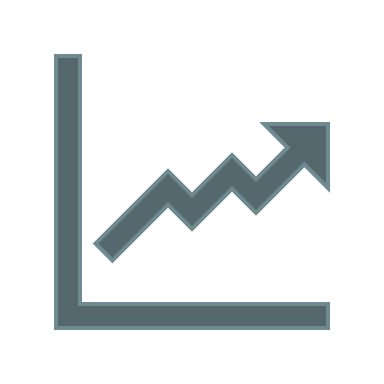 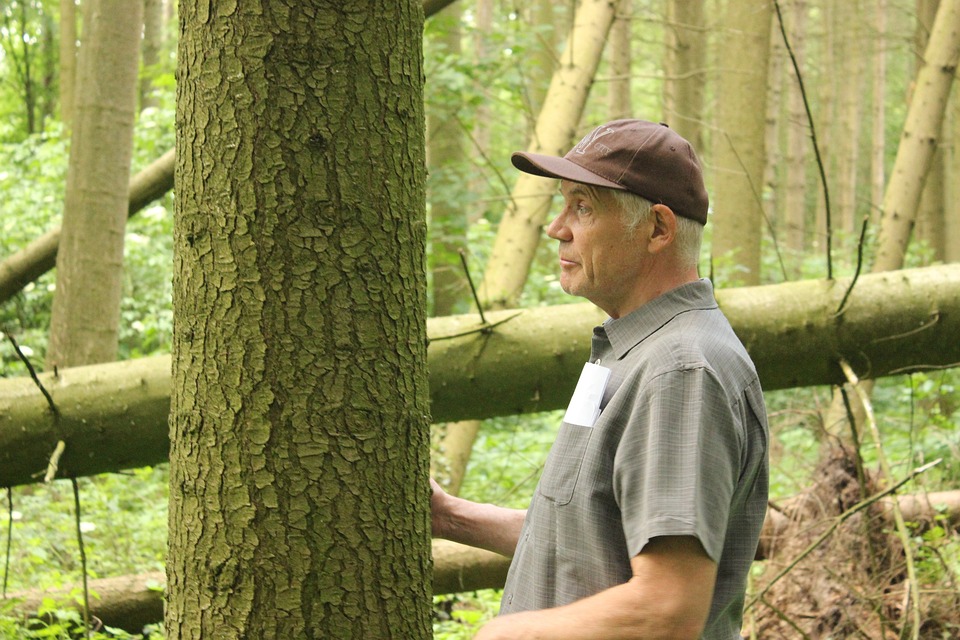 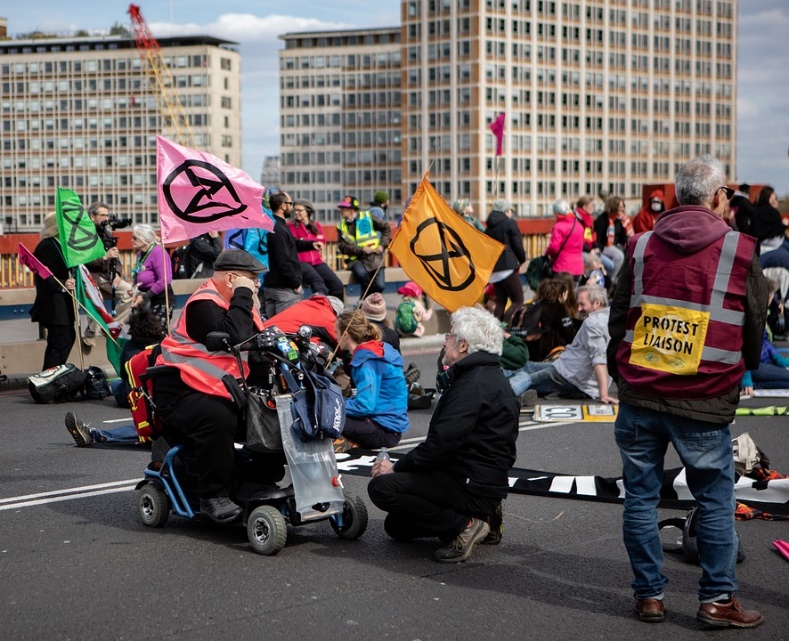 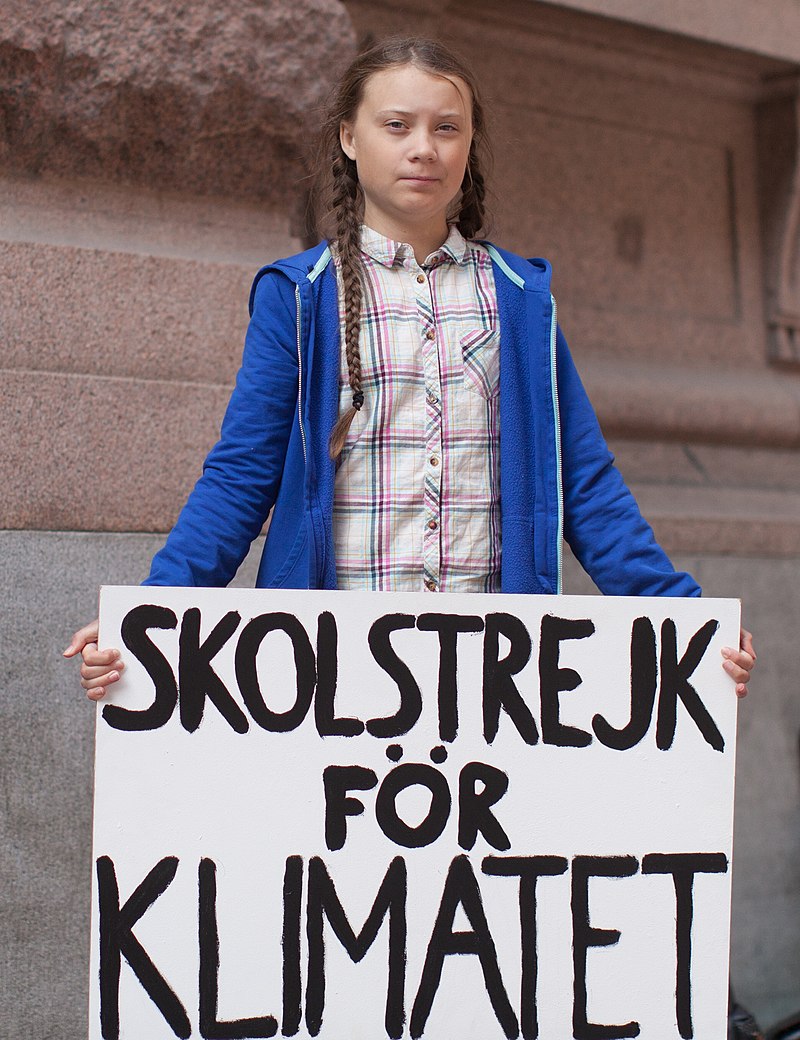 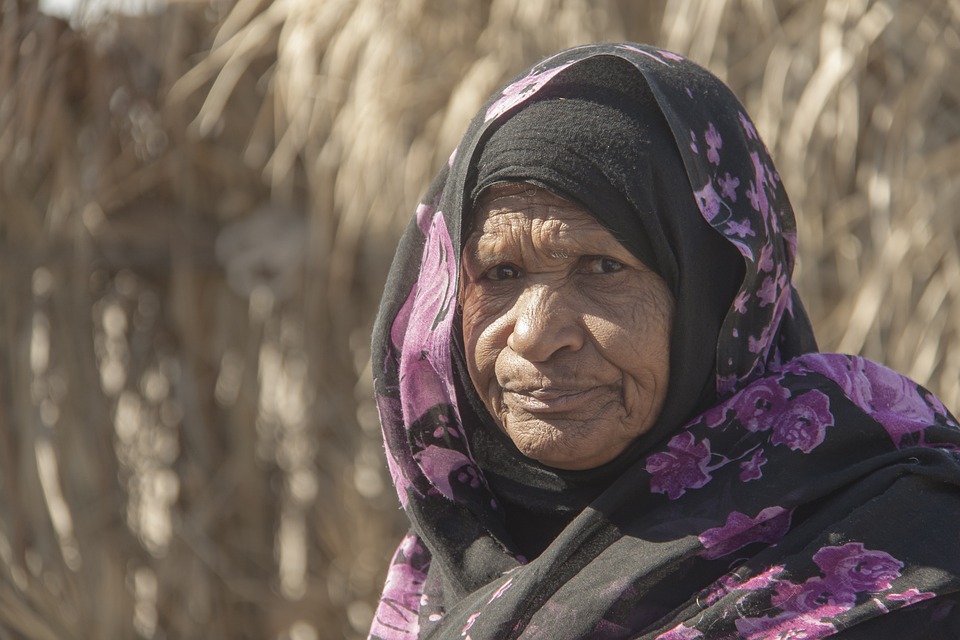 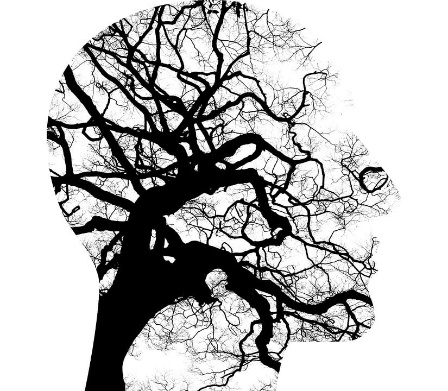 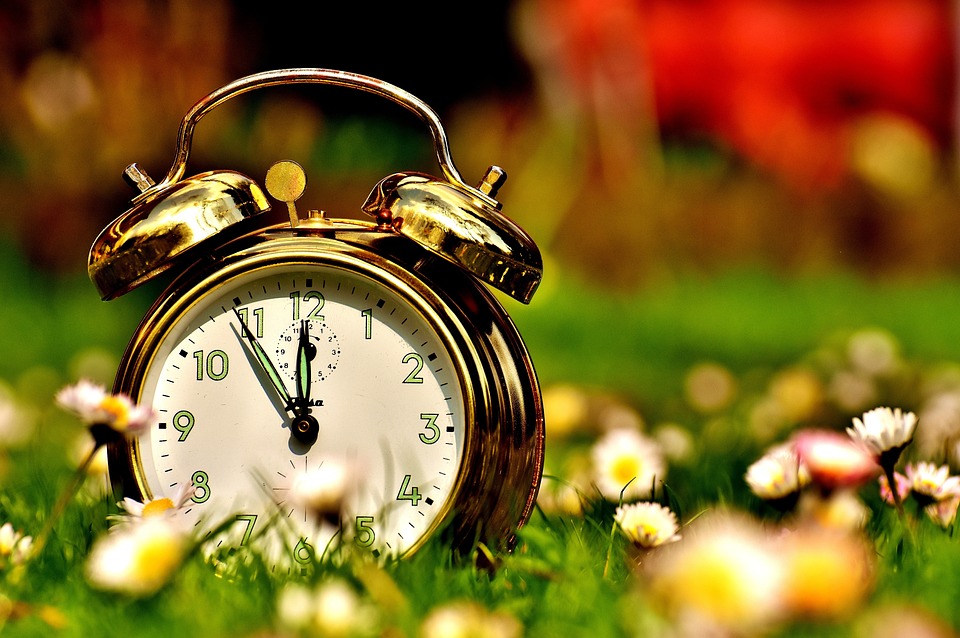 Okoljska anksioznost: racionalen in ne patološki odziv
Povezanost z naravo
narava
jaz
Okolju prijazno vedenje
Okoljska anksioznost
Dolgoročni cilj: odprava razlogov za vznik okoljske anksioznosti
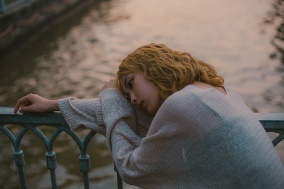 VITR
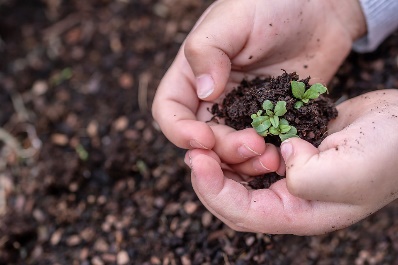 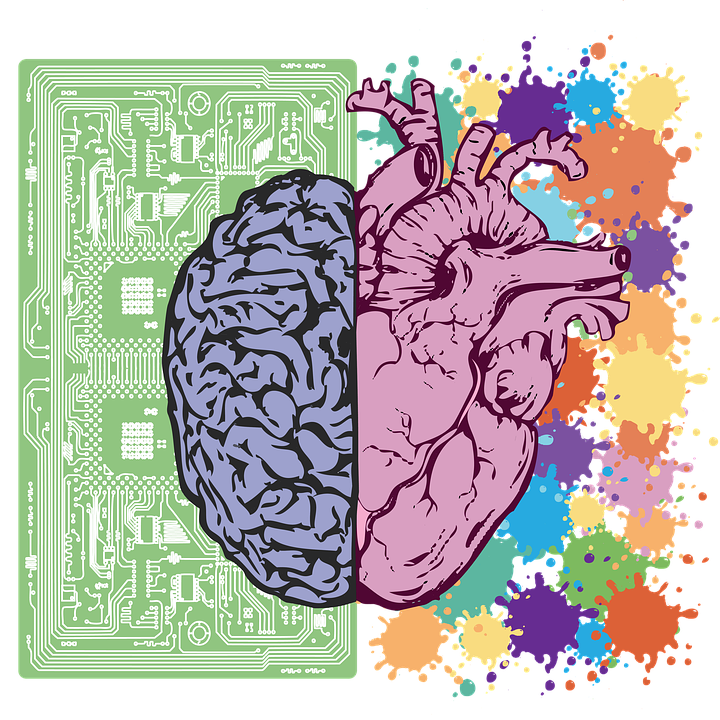 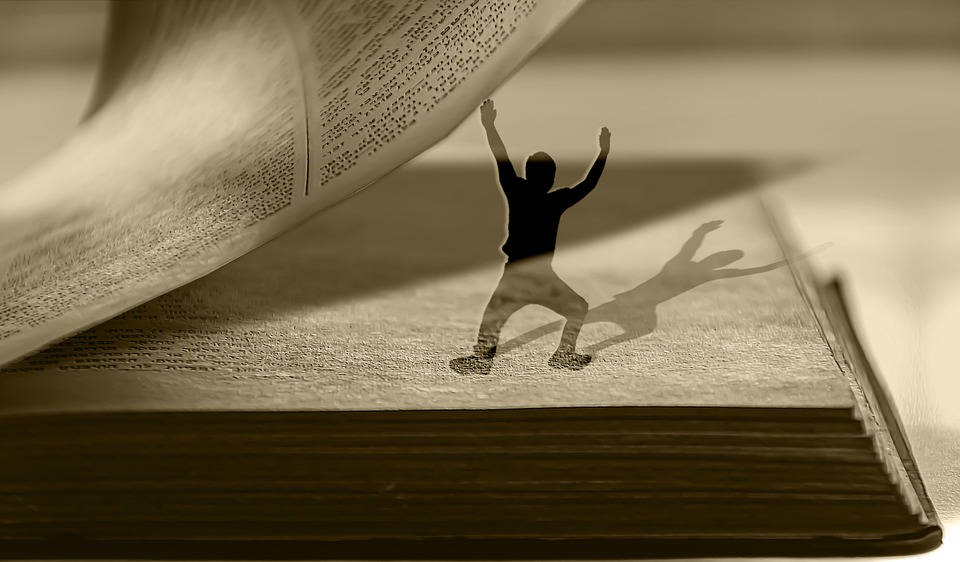 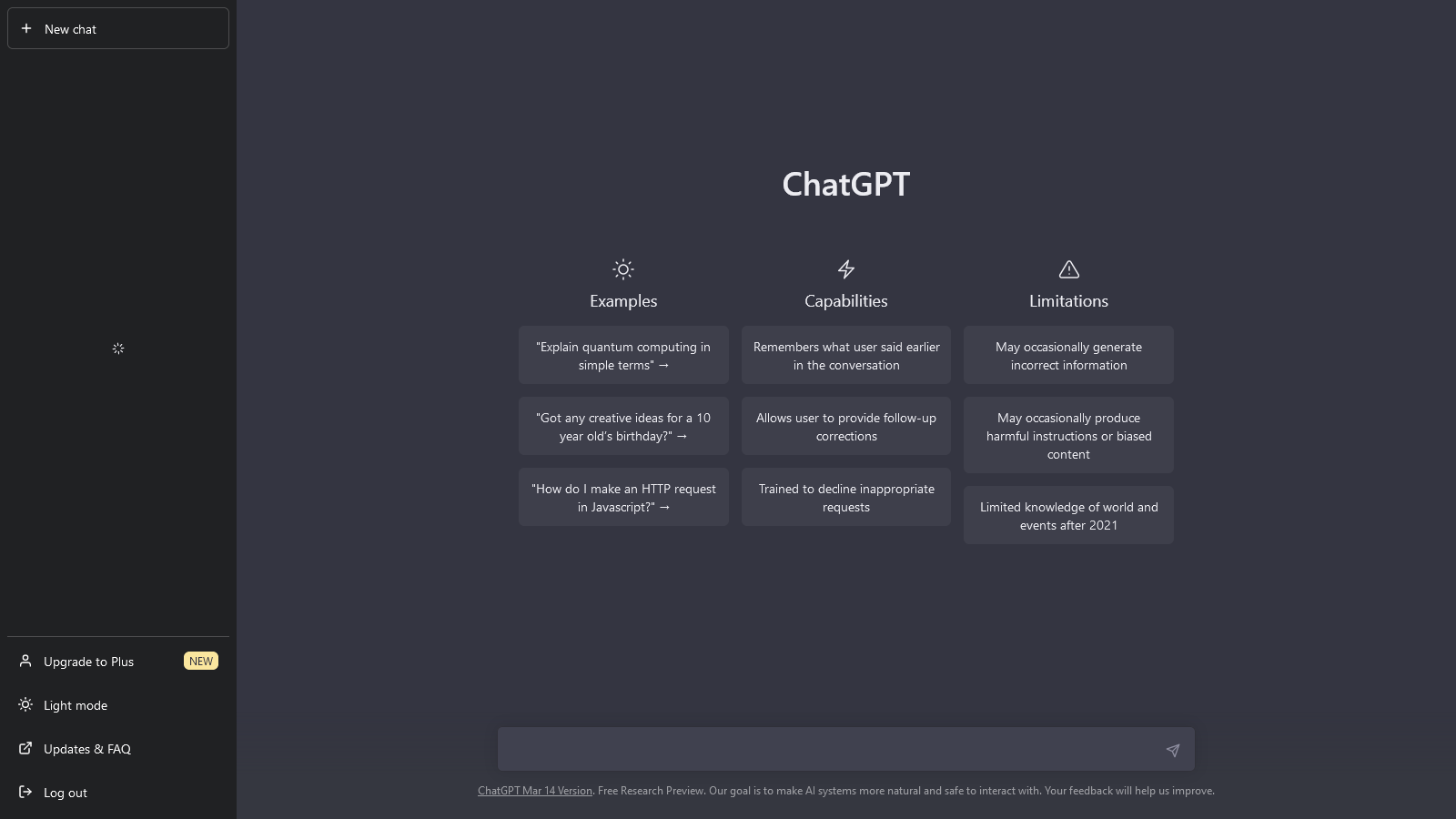 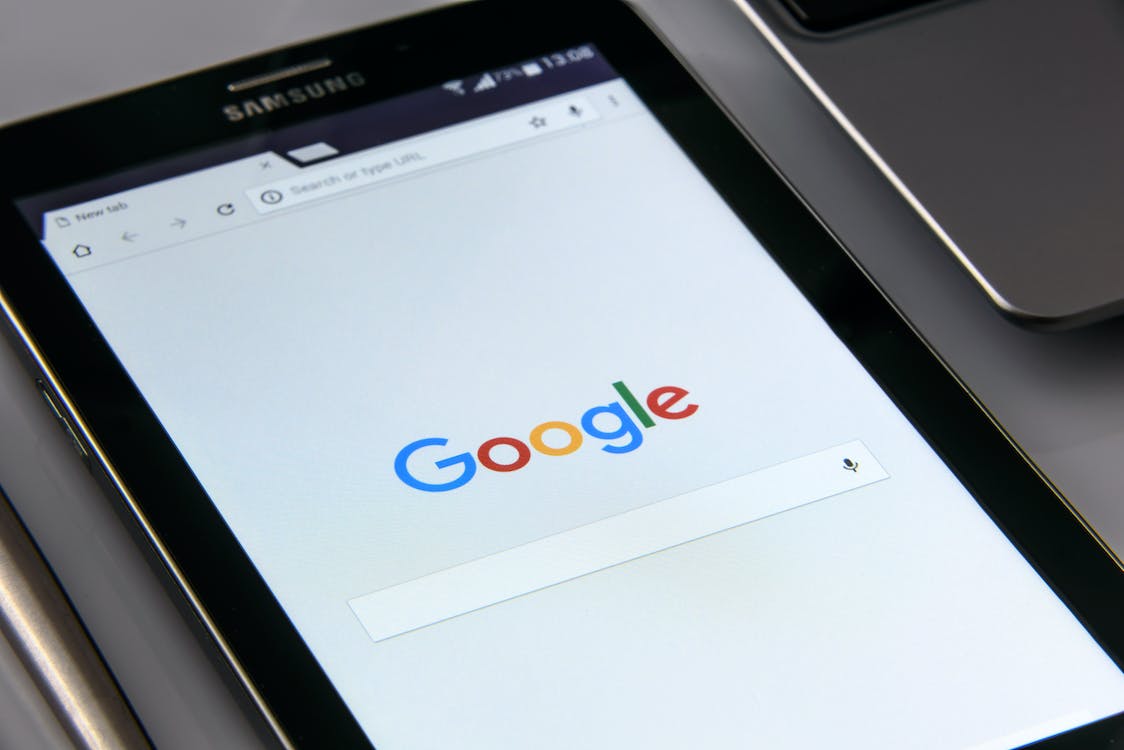 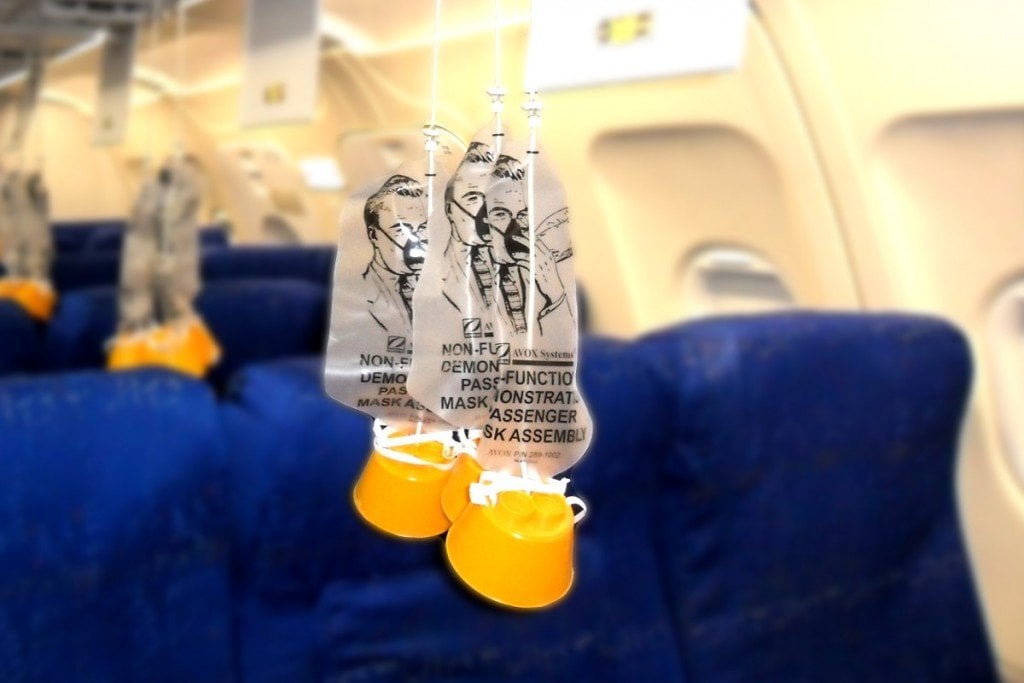 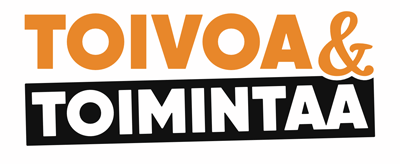 finski projekt
 Upanje in akcija
Umetna inteligenca | čustvena inteligentnost
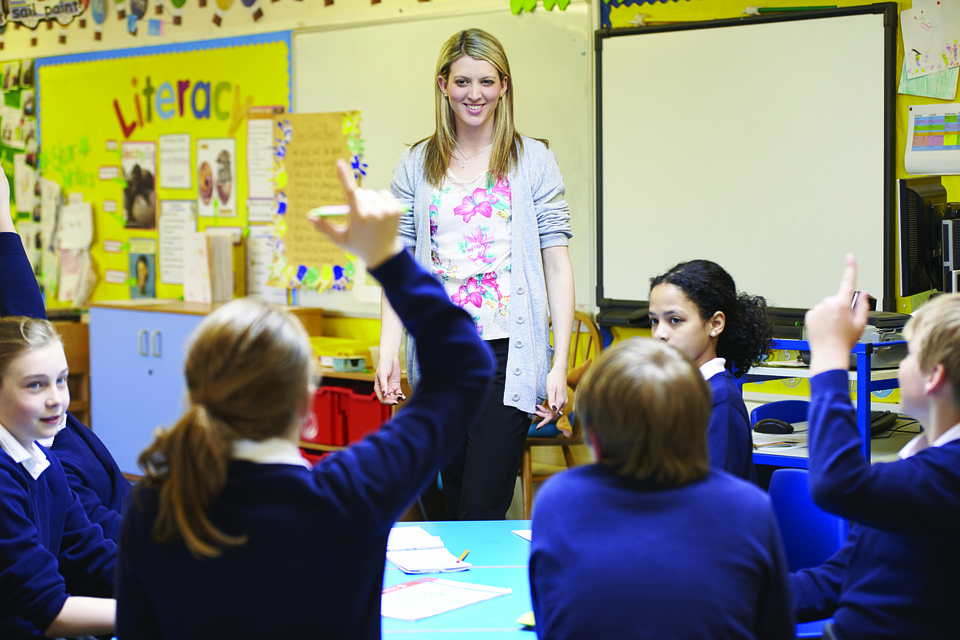 Slika: MZPP
Zaključek
Blaženje okoljske/podnebne anksioznosti:
Podajanje nezavajajočih informacij o okolju na starosti primeren način.
Pogovor o čustvih in skrbeh v varnem okolju.
Napotitev k strokovnjakom ali k drugim virom za pomoč.

Dolgoročne spremembe:
VITR: vzpostavljanje povezanosti z okoljem od najzgodnejših let dalje.
Spodbujanje družbenega angažiranja in okolju prijaznega vedenja.